Fachbereich 18Elektrotechnik und InformationstechnikThe first electrical engineers…
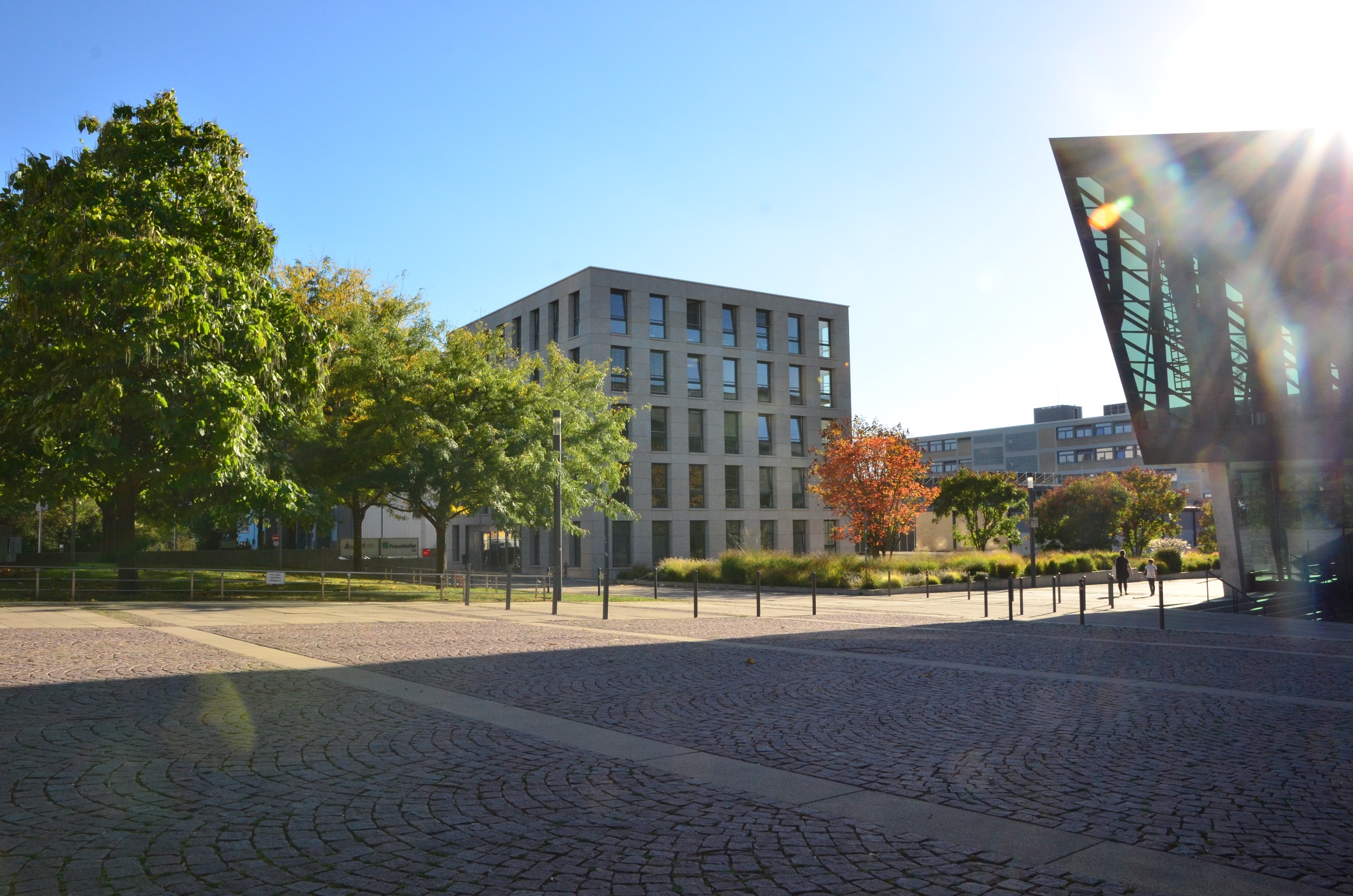 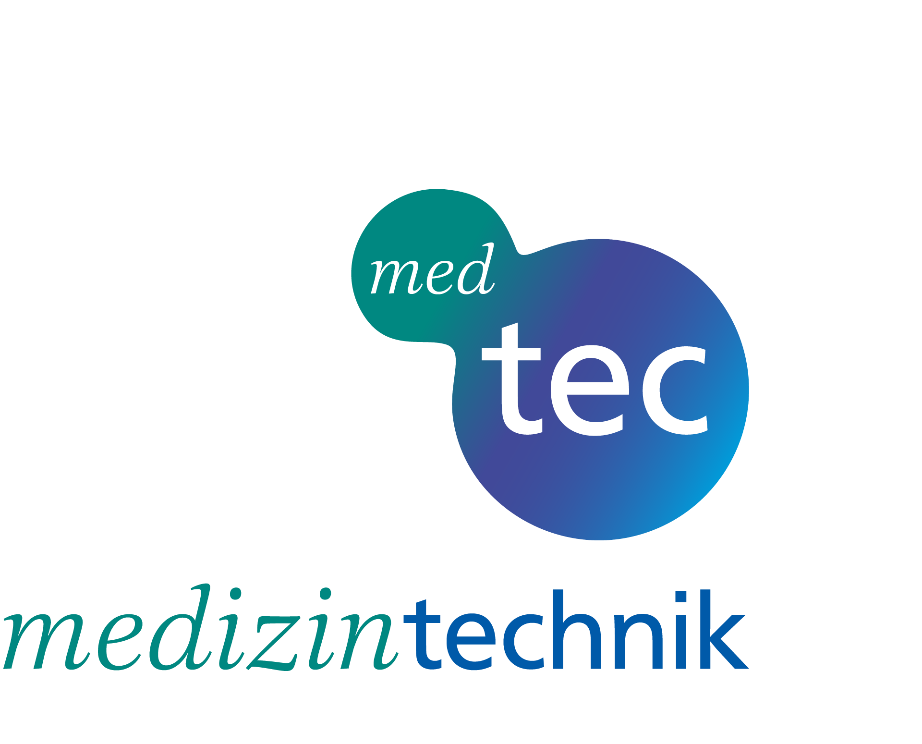 RMU – eine strategische Allianz
RMU in Zahlen
Potentiale in der 
Rhein-Main-Region 
entwickeln
Studienorte -Die Expertise zweier renommierter Universitäten für sich nutzen
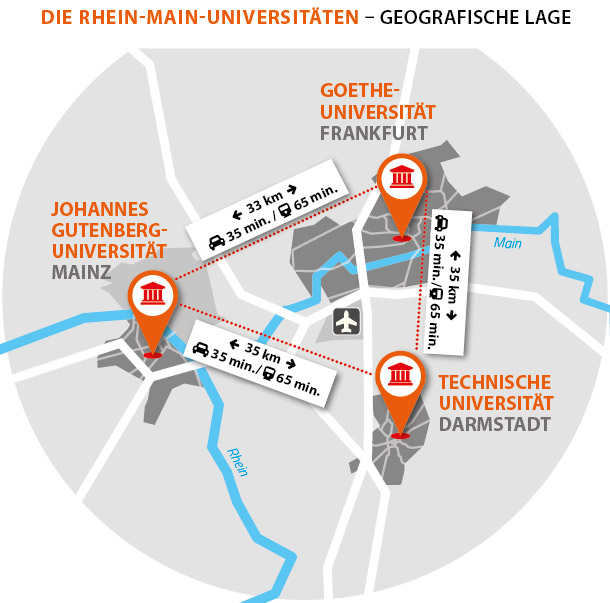 1 Tag
4 Tage
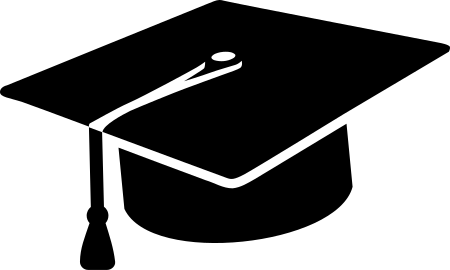 Abschluss beider Universitäten
Professuren in der Medizintechnik
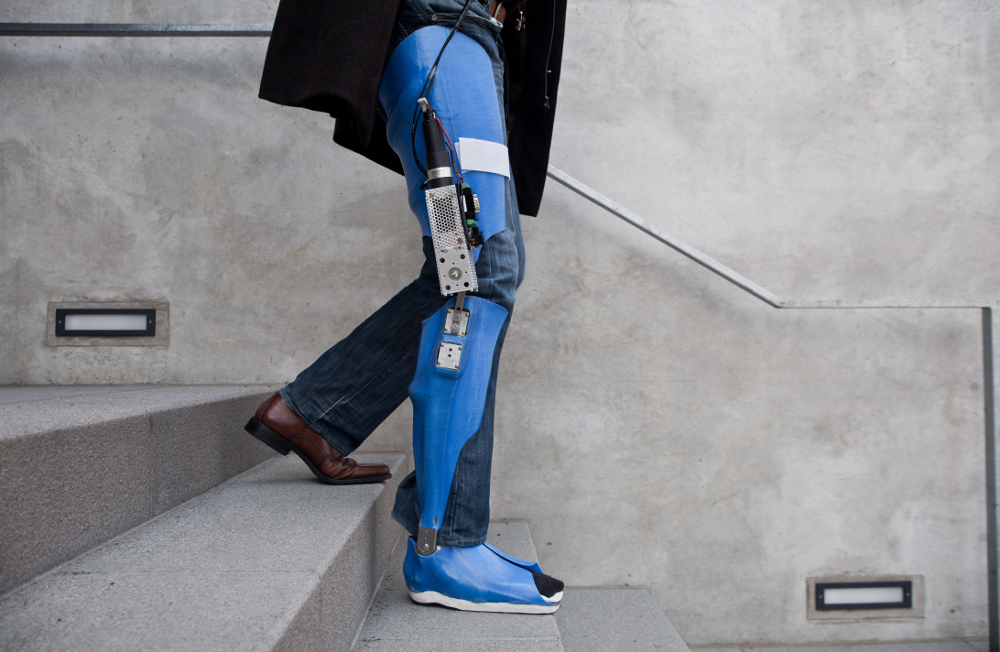 4 Professuren
					W2 – berufen
					W2 – Ausschreibung
					W3 – in Berufung
			Kooperationsprofessur mit GSI – in Berufung
Studiengang Medizintechnik (B.Sc.)
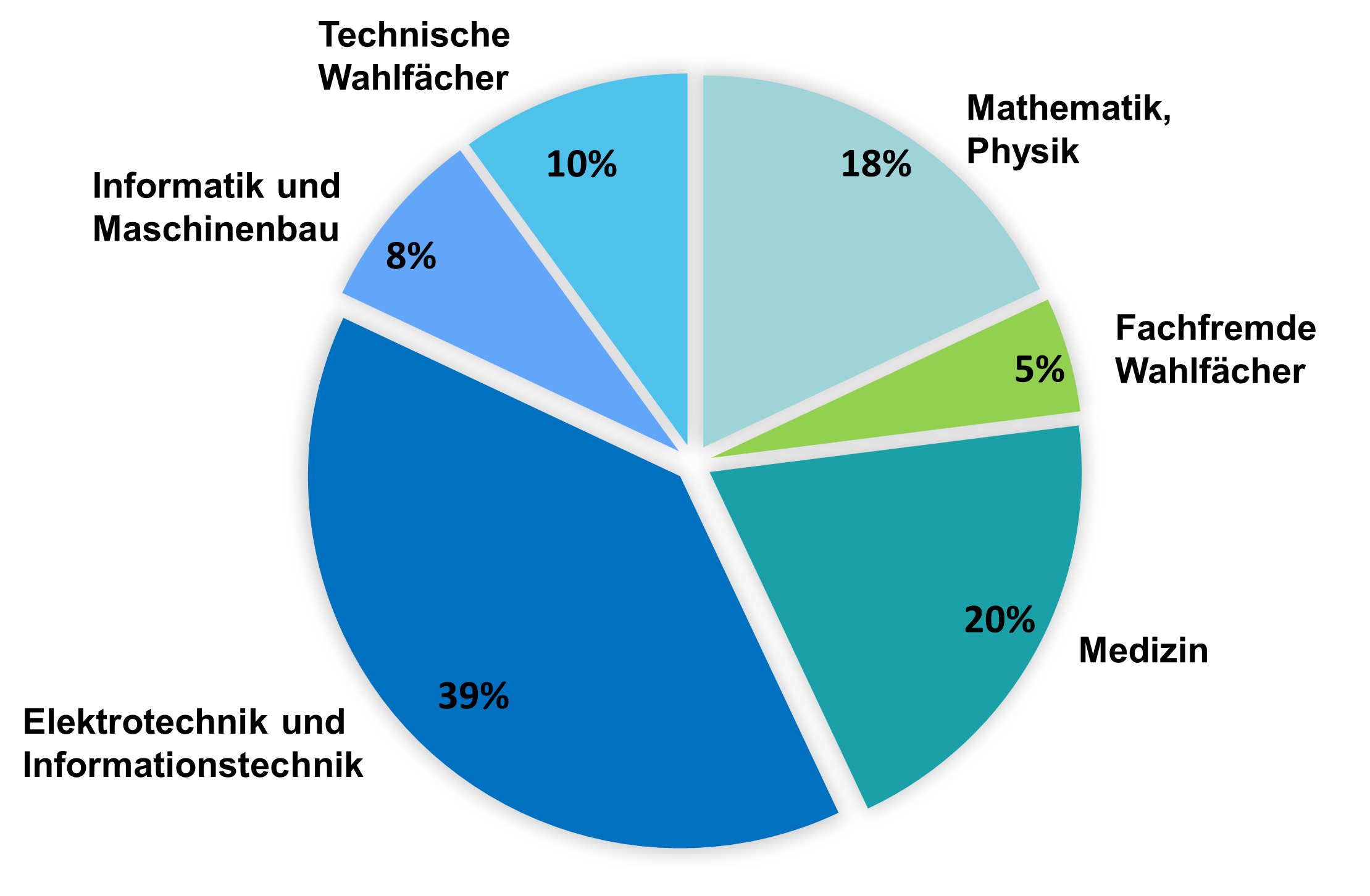 Die ersten Studierenden des Bachelorstudiengangs Medizintechnik haben im Wintersemester 2018/19 das Studium begonnen. Das Studium zeichnet sich aus durch 80% ingenieurswissenschaftliche Inhalte, ergänzt um 20% humanmedizinischer Fächer mit einem engen Bezug zum Arbeitsalltag im Universitätsklinikum.
Studierendenzahlen B.Sc. Medizintechnik
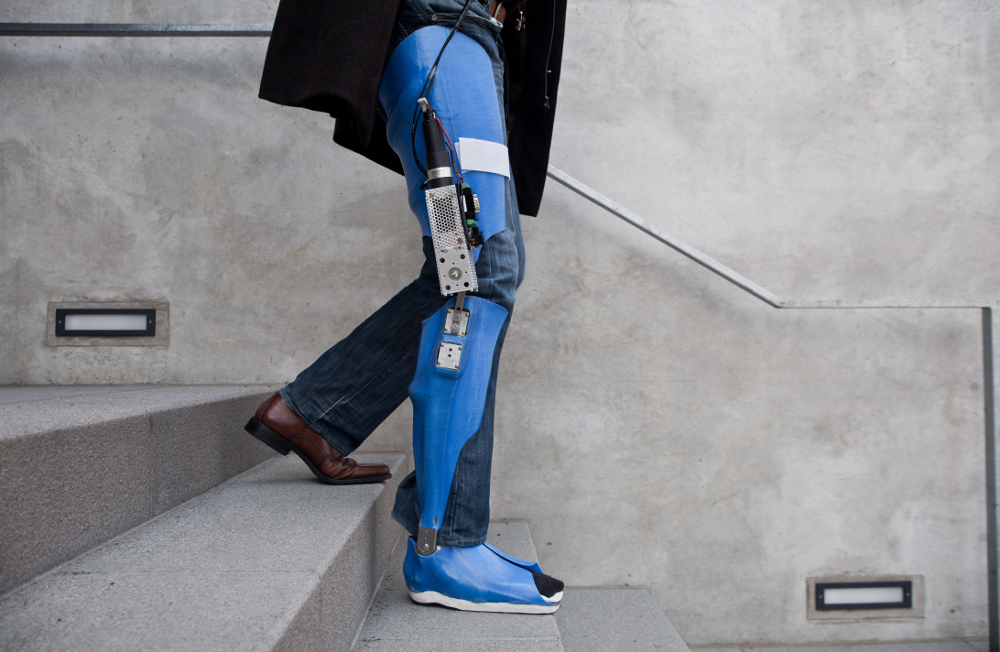 330 immatrikulierte Studierende in 3 Kohorten
129 Studierende im ersten Fachsemester
65 Studierende im dritten Fachsemester
136 Studierende im fünften Fachsemester
Masterstudiengang Medizintechnik – Start WS 21/22
2. bis 3. Sem
4. Sem
Masterthesis (30 CP)
1. Sem
Wahlpflichtbereich Technik (mind. 16 CP)
Wahlpflichtbereich Medizin (mind. 12 CP)
Größtmögliche Wahlfreiheit für die Studierenden
Breites fachliches/technisches Angebot durch Lehrimporte u.a. aus acht weiteren Fachbereich der TU Darmstadt (z.B. Informatik, Materialwissenschaft, Wirtschaftswissenschaft)
Praxisnahes Angebot in der Medizin
Pflichtbereich 
(3 CP)
Wahlpflichtbereich Schwerpunkte (25-53 CP)
Wahlbereich Ergänzungen (0-24 CP)
Studium Generale (6 CP)
Kooperationen - Kooperation mit dem HIT in Heidelberg (Schwerionenbeschleuniger)
Kooperationen – Dual-Mode Mikrowellen-Applikator zur Tumor-Detektion und Ablation, MRT-kompatibel
Minimal-invasiver Eingriff:

Thermische Zerstörung des Leber- Tumors durch Mikrowellenablation 
Tumor-Detektion und Positionierung durch Mikrowellensensorik
Behandlungsmonitoring während der Ablation komplementär zum MRT
Kooperationsprojekte JA921/52-1 und JA921/52-2 im Rahmen des DFG Schwerpunktprogramms 1857
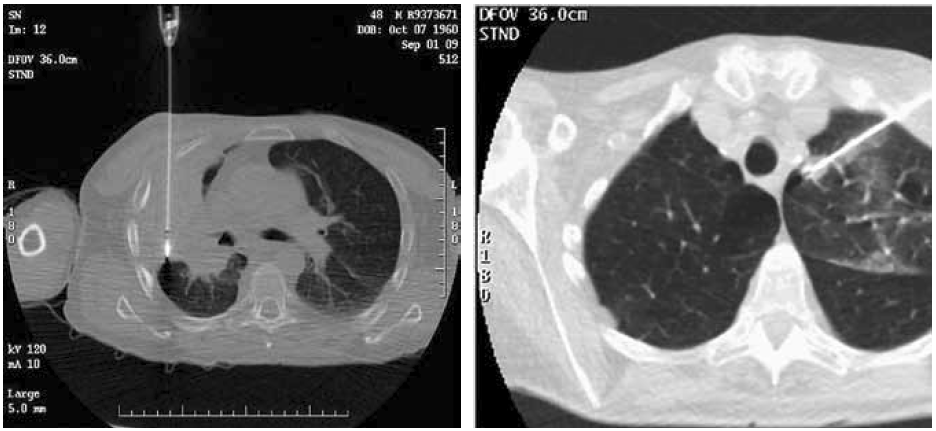 Nadelförmiger Applikator
hr TV
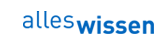 Heilung durch Mikrowellen?
Prof. Vogl, Direktor des Instituts für Diagnostische und Interventionelle Radiologie des Klinikums der Johann-Wolfgang Goethe Universität 
Prof. Jakoby, Geschäftsführender Direktor des Instituts für Mikrowellentechnik und Photonik der TU Darmstadt
Kooperationen – Kooperation zwischen Sportwissenschaft und Mechatronik
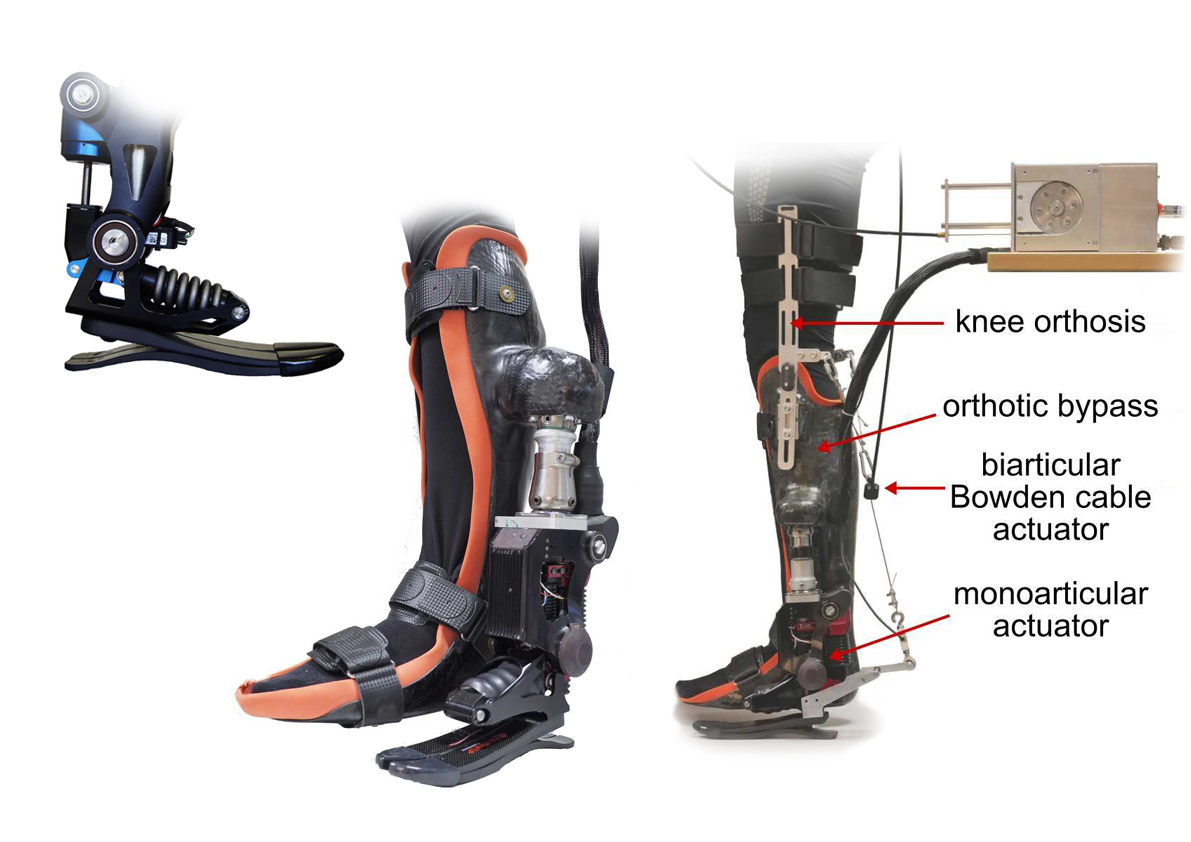 Vielen Dank für Ihre Aufmerksamkeit
Melanie Herzog M.A.
Studienberatung Medizintechnik (MedTec)
+49 6151 16-20241 +49 6151 16-20219herzog@etit.tu-...
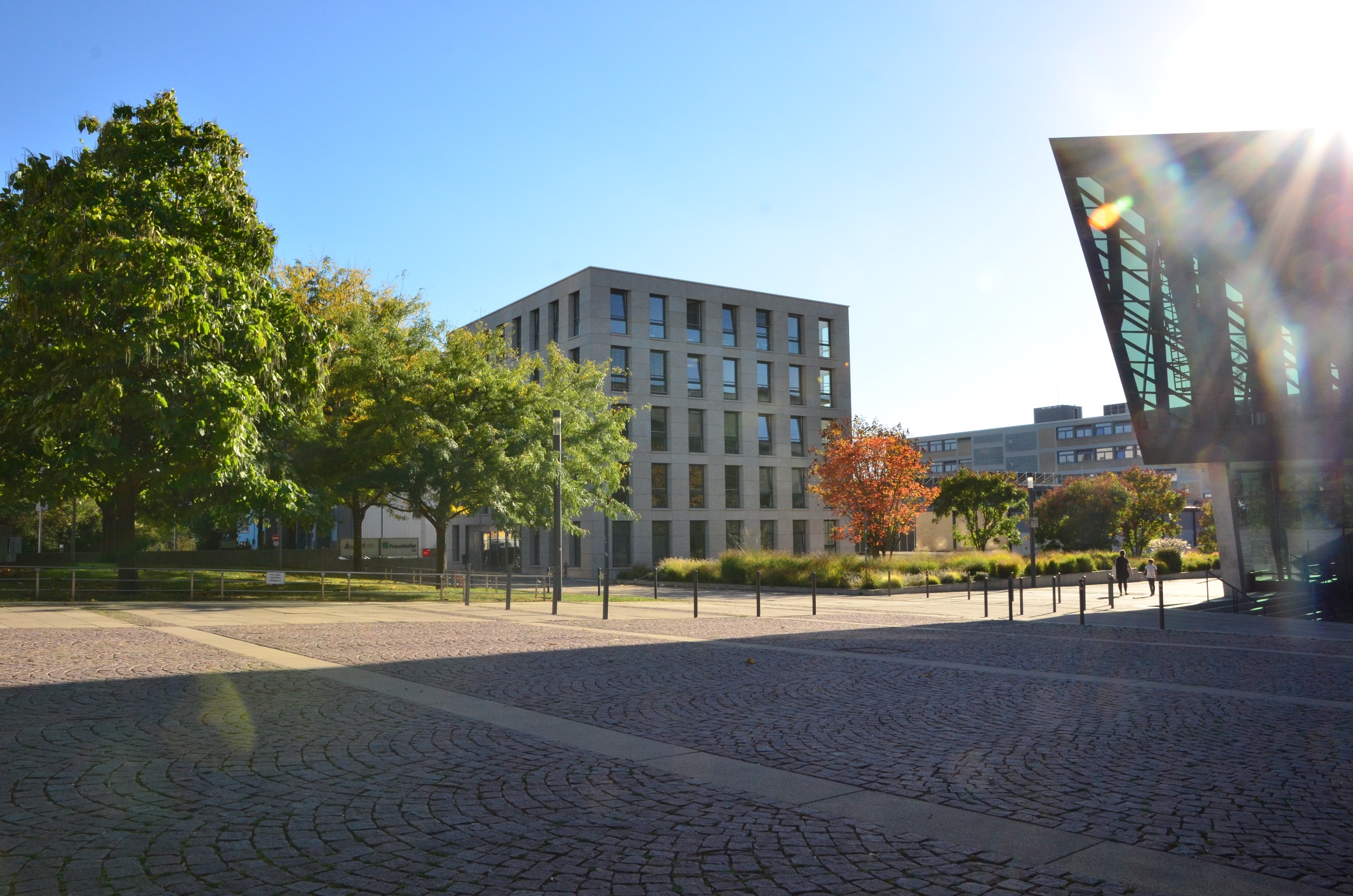 Prof. Dr.-Ing. Jürgen Adamy
Regelungsmethoden und Robotik; Studiengangssprecher Medizintechnik 
+49 6151 16-25050+49 6151 16-25058adamy@rmr.tu-...